Intramusculaire injectie
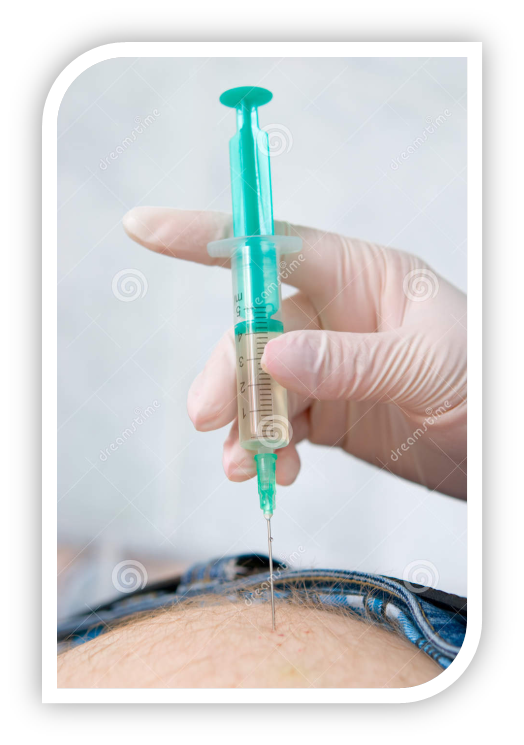 lesopzet
Terugblik vorige les S.C injecteren
Materialen bekijken
theorie I.M. injectie
Demonstratie I.M. injectie 
Oefenen I.M. injectie
Evaluatie
lesdoelen
Ik kan de materialen benoemen die nodig zijn bij een I.M. injectie.
Ik kan de 3 injectie plaatsen benoemen en weet hoe ik de plaatsbepaling hiervan doe.
Ik kan een injectie klaarmaken m.b.v. een flacon met poeder.
Ik kan de techniek demonstreren van een I.M. injectie.
Ik ben bekwaam in het uitvoeren van een S.C. injectie.
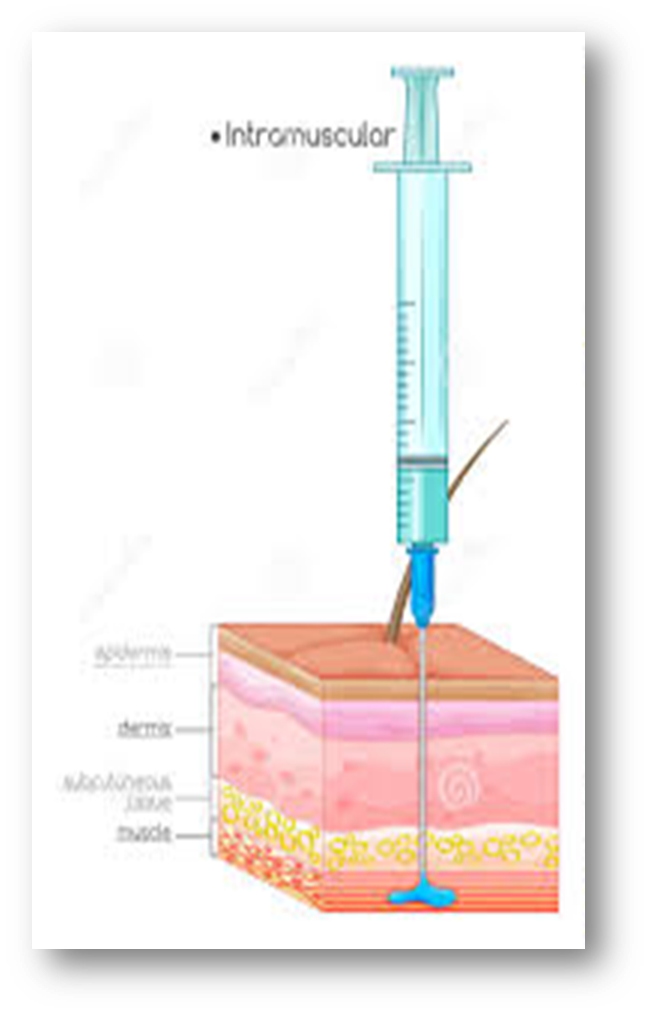 Intramusculaire injectie
Injectie in spierweefselIntramusculaire naald 	0,8 x 40/50mm
Indicaties intramusculaire injectie (i.M)
Medicatie wordt niet door het maag- / darmstelsel opgenomen.
Medicatie wordt beter opgenomen door een spier.
Medicatie MOET SNEL werken  ( I.m. wordt de medicatie 15-20min sneller opgenomen dan met een S.C. injectie ).
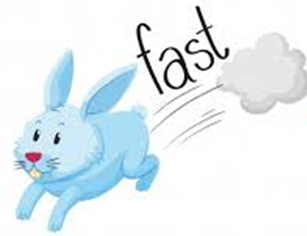 Bilspier
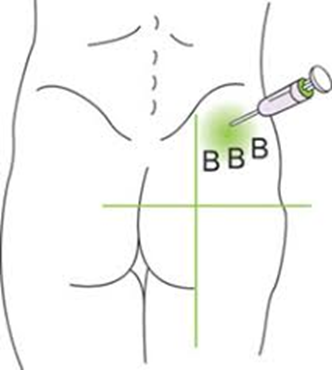 BBB bovenste buitenste bilkwadrant
Max 4 ml injecteren op één injectieplaats
Aspireren is nodig om  te controleren of je in een 
bloedvat zit met de naad

Plaatsbepaling:
Maak vanaf bovenkant bilspleet een horizontale lijn en vanaf midden
van bovenbeen een verticale lijn, injecteer in het bovenste kwadrant

Houding:
* Zv op zijn  zijlaten liggen met been opgetrokken aan de kant van de injectie.
Let op…..
Bij het injecteren in de bilspier kan bij geen goede plaatsbepaling de grote rugzenuw aangeprikt worden.
    Dit kan een verlamming van het been veroorzaken.
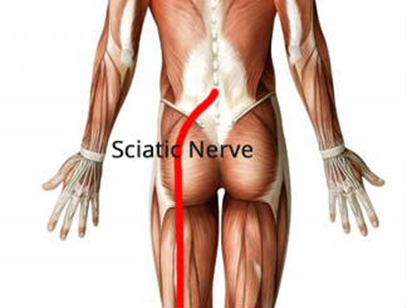 beenspier
BBB boven/buitenkant bovenbeen 
Max 5ml injecteren
Aspireren is niet nodig

Plaatsbepaling: 
Houdt 1 hand horizontaal op de knie en de andere een handbreedte vanaf het kruis. 

Houding:
Laat de ZV zitten of liggen met een ontspannen been
armspier
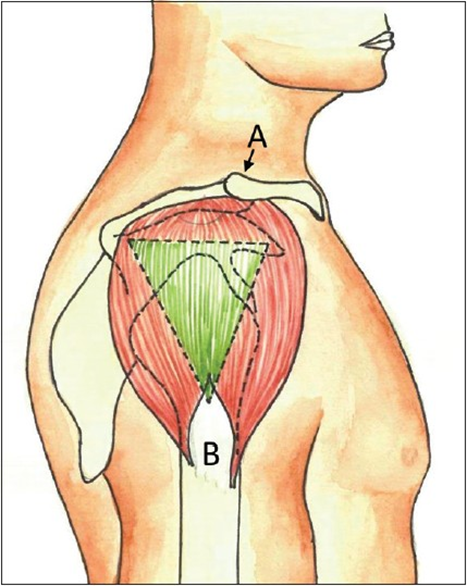 Max 1-2 ml per injectieplaats
Aspireren is niet nodig

Plaatsbepaling:
Twee vingers horizontaal onder het botje wat de schouder vormt

Houding:
Laat de ZV met een ontspannen arm zitten
Stretch techniek
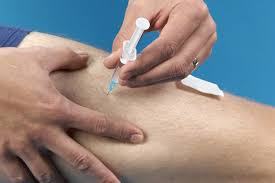 Tijdens het injecteren de huid strak houden.
Neem de spier NIET op / vast met je vingers, de kans is dan groot dat je de injectie dan S.C plaatst. (bij hele magere zorgvrager mag je dit wel doen)
complicaties
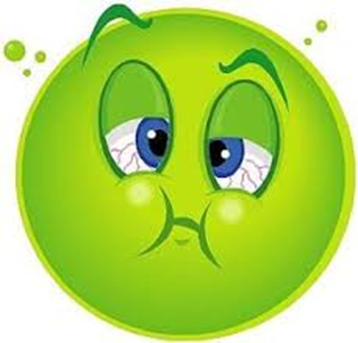 Misselijkheid
Bloed opzuigen tijdens aspireren
Naald verschuift tijdens injectie van I.M. naar S.C. (let op, dit kan heftige reacties geven)
Pijn
De grote beenzenuw wordt bij het injecteren geraakt.
demonstratie
We leren een I.M. injectie klaar te maken uit een flacon met poeder.
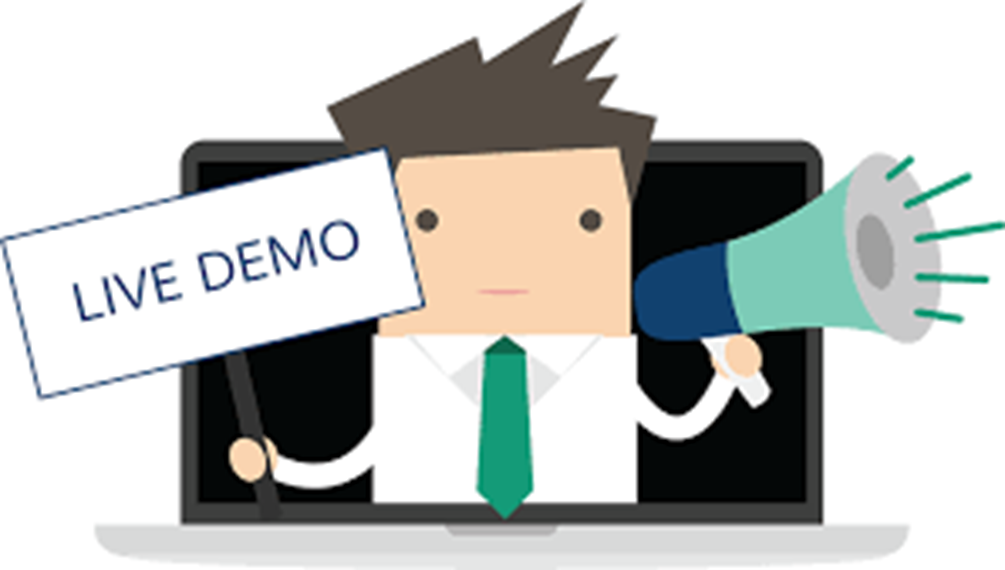 Zelf oefenen
evaluatie
Zijn je leerdoelen  behaald?

Ik kan de materialen benoemen die nodig zijn bij een I.M. injectie.
Ik kan de 3 injectie plaatsen benoemen en weet hoe ik de plaatsbepaling hiervan doe.
Ik kan een injectie klaarmaken m.b.v. een flacon met poeder.
Ik kan de techniek demonstreren van een I.M. injectie.
Ik ben bekwaam in het uitvoeren van een S.C. injectie.